The RECP Assessments in Demonstration CompaniesThe results obtained from the application of RECP measures, the most common difficulties/challenges, and opportunities encountered
Konstantine Barjadze - RECP Expert
RECP Companies and Implementation Status
RECP Assessment Results
The Key Issues and Barriers for SMEs to Implement EE/RECP Measure
Low level of understanding the real benefits of modern technologies;
Avoiding to be pioneers in introduction of new/modern technology (without demonstration of already successfully implemented similar measure);
High cost technologies with longer payback period(>5 years);
Lack of loan capacity (low potential of investment sources);
Lack of internal resources (for planning/testing and implementation the measure);
Lack of performance of waste management/recycling regulation;
Lack of performance of regulation about water treatment/waste water management;
Absence of emission taxes.
The Key Motivation Factors For SMEs to Implement EE/RECP Measure
Low investment cost
Comfortable funding source (adapted loan terms)
High energy saving potential
High resource/material saving potential
Short payback period
Long lifecycle of suggested technology
Guaranteed future maintenance support
Demonstration of already implemented similar RECP measure(s).
Sucssessful Example: Ltd. “Nektari”
Installation of On-grid Solar PV Station with Capacitiy 500 kWp
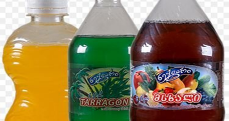 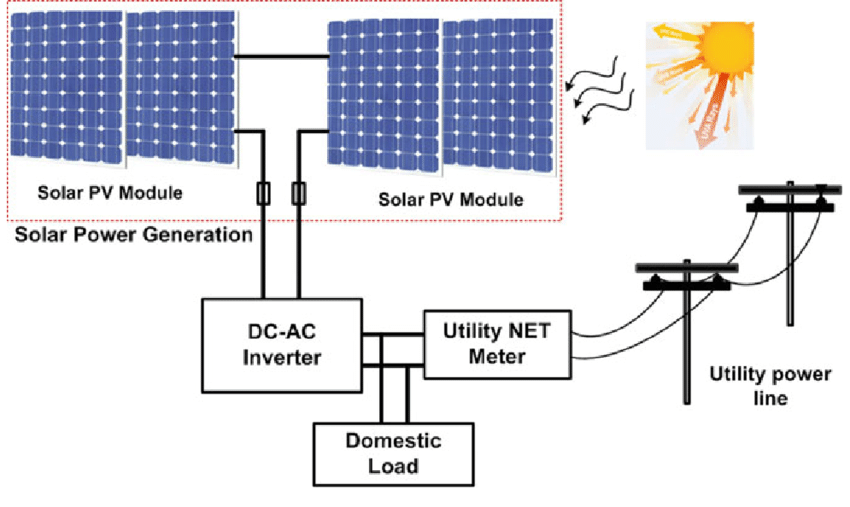 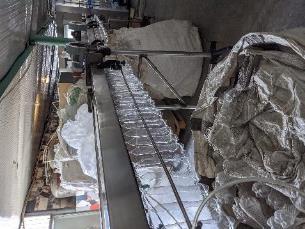 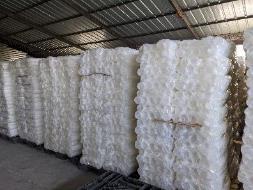 Ltd. “Nektari”
Results of implemented measure
Citrus juice concentrate factory in KobuletiLtd. “GIAM Group”
RECP Measure #1: Installation of automatic pressure regulator in steam supply system for technological processes
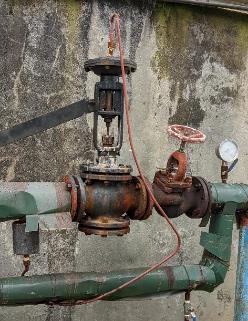 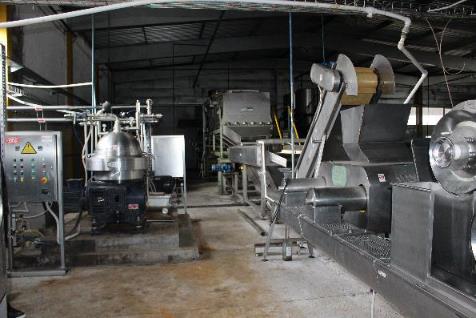 Ltd. "GIAM Group"
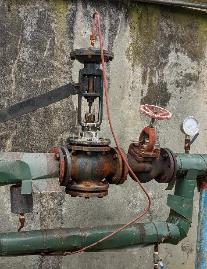 Results of implemented RECP Measure #1
Ltd. "GIAM Group"
RECP Measure #2: Thermal Insulation of Condensate Tank and Pipes
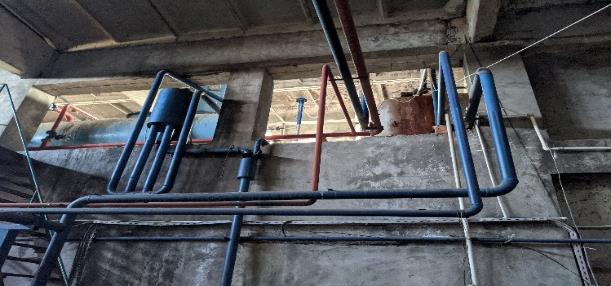 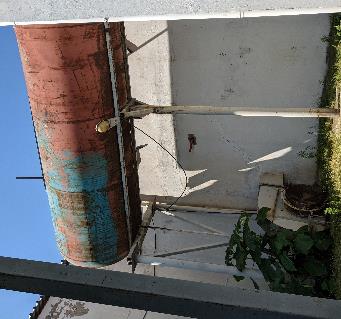 Ltd. "GIAM Group"
Results of implemented RECP Measure #2
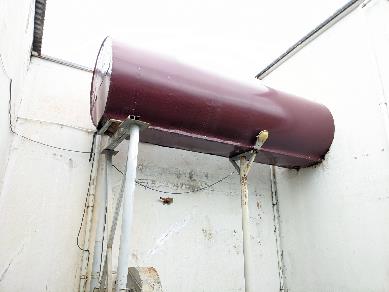 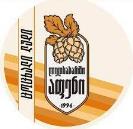 Ltd. "Apeni Brewery"
RECP Measure: Recirculation of Steam
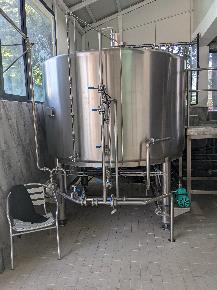 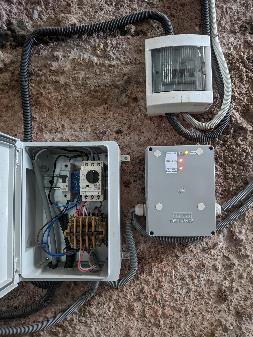 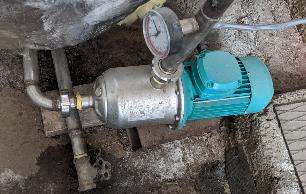 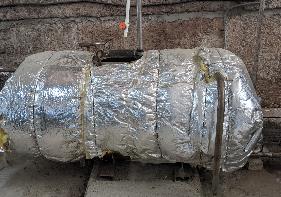 Ltd. "Apeni Brewery"
Results of implemented RECP Measure
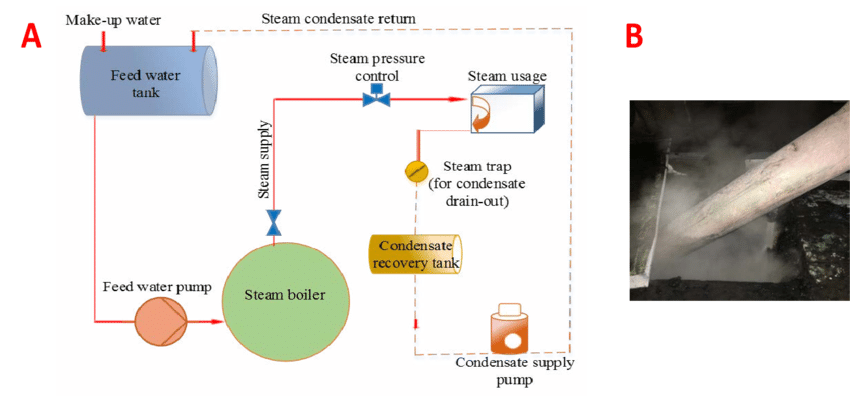 Ltd "Vaziani Winery"
RECP Measure: Replacement of old refrigerator with new one
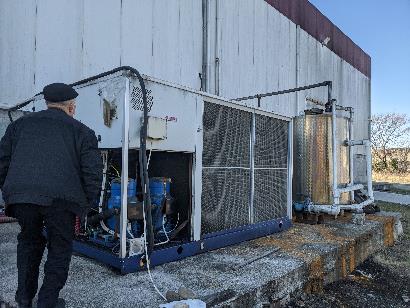 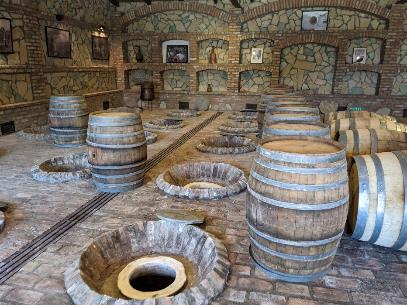 Ltd "Vaziani Winery"
Results of implemented RECP Measure
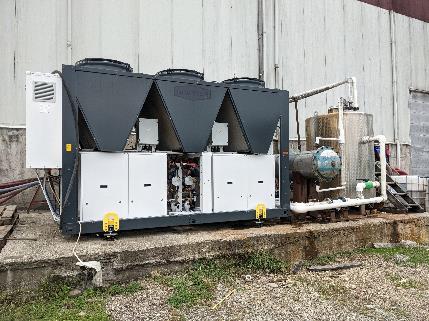 Thank you for your attention!